AWIPS Color Enhancement 
(Satellite Enhancement Team)
Based on Himawari
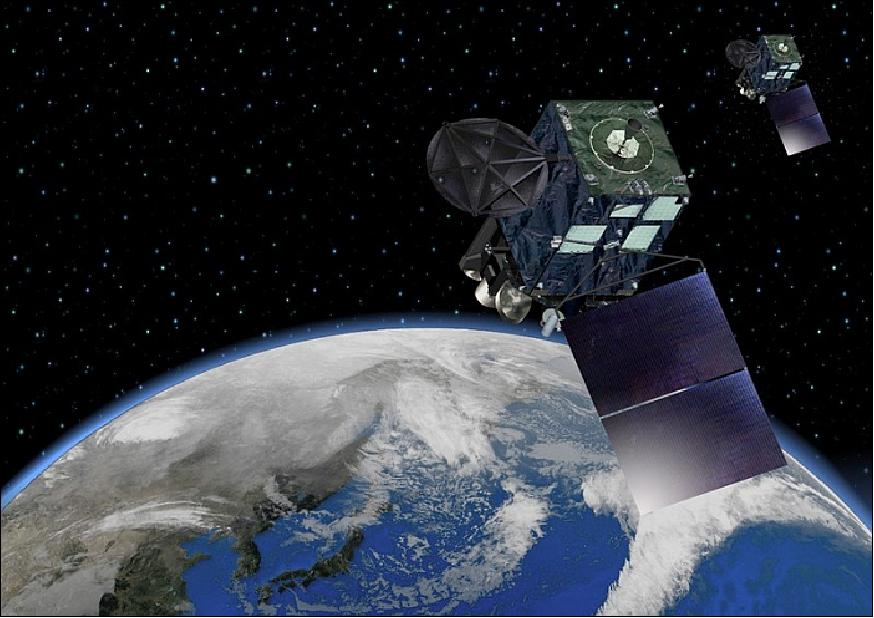 Bill D. Ward
Pacific Region Headquarters, NOAA/NWS
Honolulu, HI
Timothy J. Schmit
Advanced Satellite Products Branch, NOAA/NESDIS
Madison, WI
1
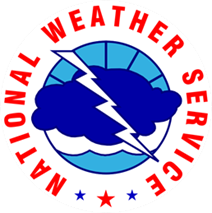 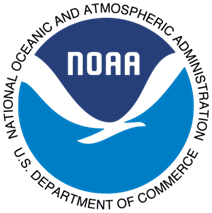 MISSION
The team of satellite SMEs will examine enhancing and optimizing the visualization of satellite data with AWIPS.  Much of what is currently in AWIPS has not been updated or touched since the launch of GOES-8 and the development of AWIPS, nearly two decades ago.  This team will provide a collaborative forum focused on problem solving, decision making, and outcomes and is intended to build and strengthen satellite imagery and product visualization  to modernize National Weather Service operations by using known scientific means and inspiring consistent training.
2
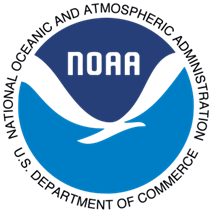 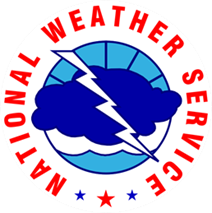 Satellite Image Enhancement Tables Standardization
Develop color enhancement tables for the Next Generation of satellite imagery for AWIPS
Objective is to standardize across multiple sensors and to apply to MSG/MTG, GOES-R, Himawari and extend to SNPP-JPSS VIIRS imagery.
Exploit full bit-depth of data that makes sense within context of what eye can discriminate and AWIPS can exploit
Provide documentation for Training, and system engineering design purposes…with new AWIPS deployment & capabilities and increase in spectral resolution and information content.
NWS will apply these enhancements to public imagery web services
Expectation is that baseline will not be “frozen” and this will be an ongoing activity until operations are satisfied with level of enhancements.
3
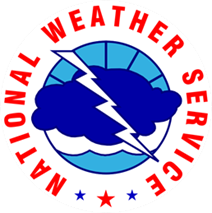 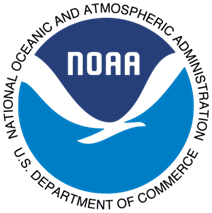 Satellite Image Enhancement Tables Standardization (cont)
Content to be used for STAT Modules
Uses Himawari data with AWIPS look and feel
AWIPS default color curves
Work is being developed to get color curves (16 Chs)
Taking advantage of full bit depth and resolution
1st change to sat data products since inception of AWIPS
4
6.2 um Channel (Rainbow CT)
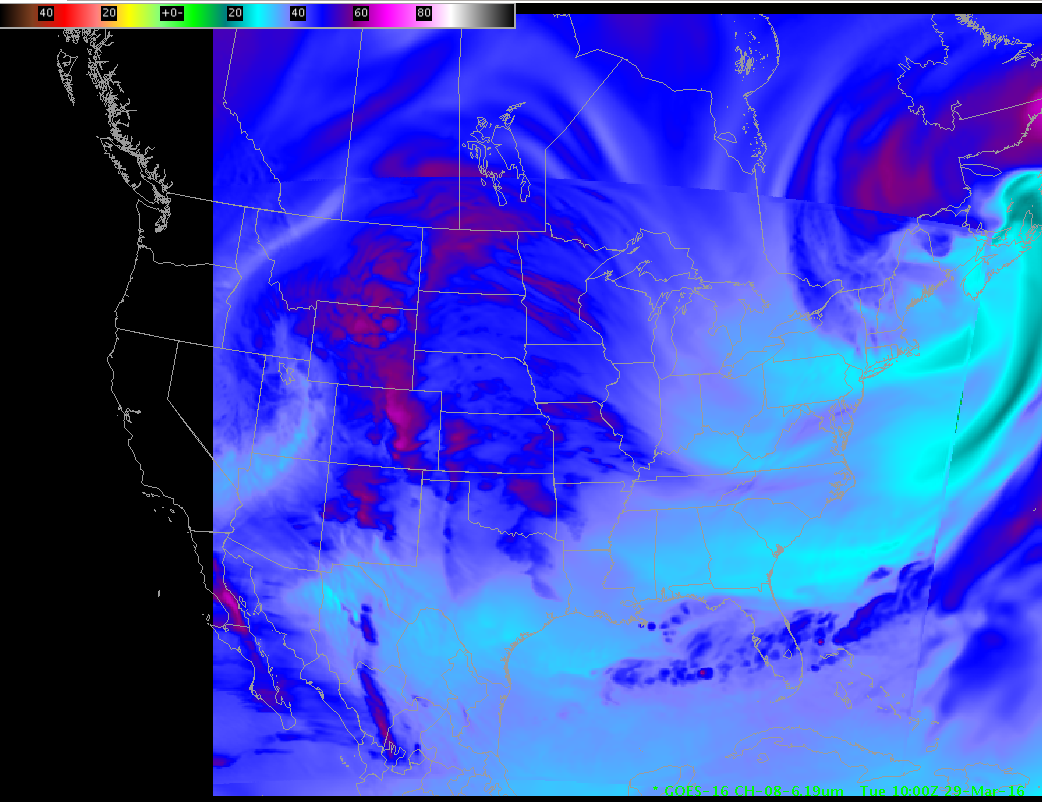 6.2 um Channel (WV CT)
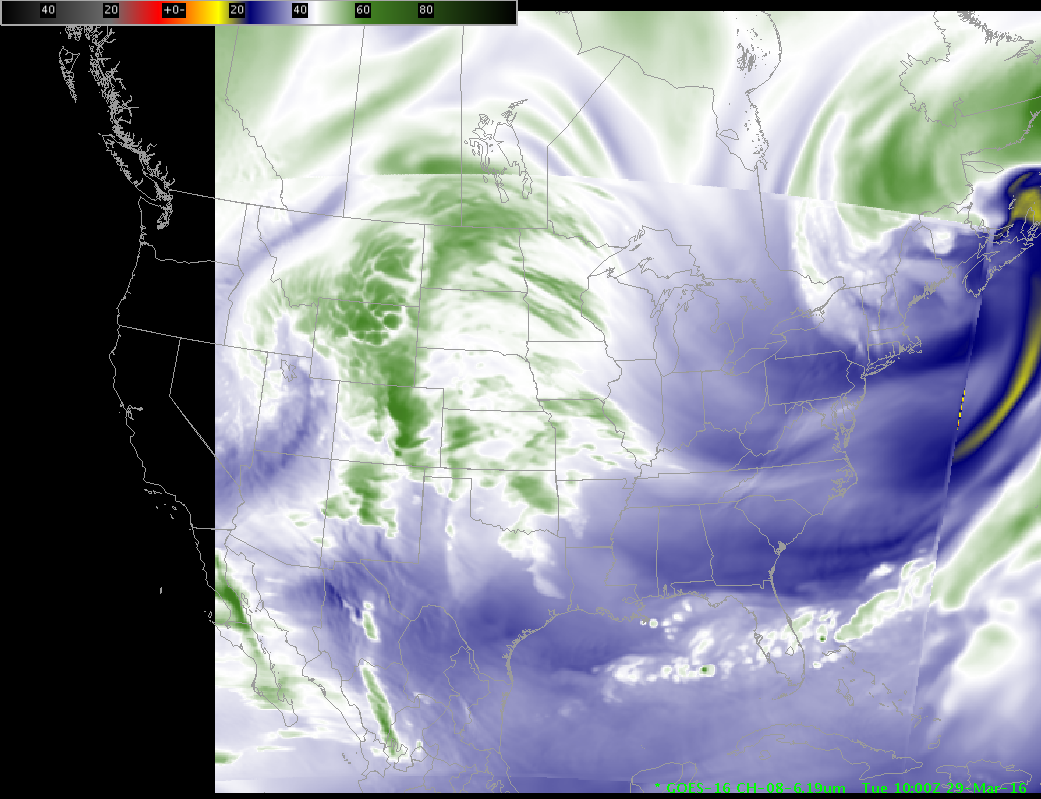 7.0 um Channel (Rainbow CT)
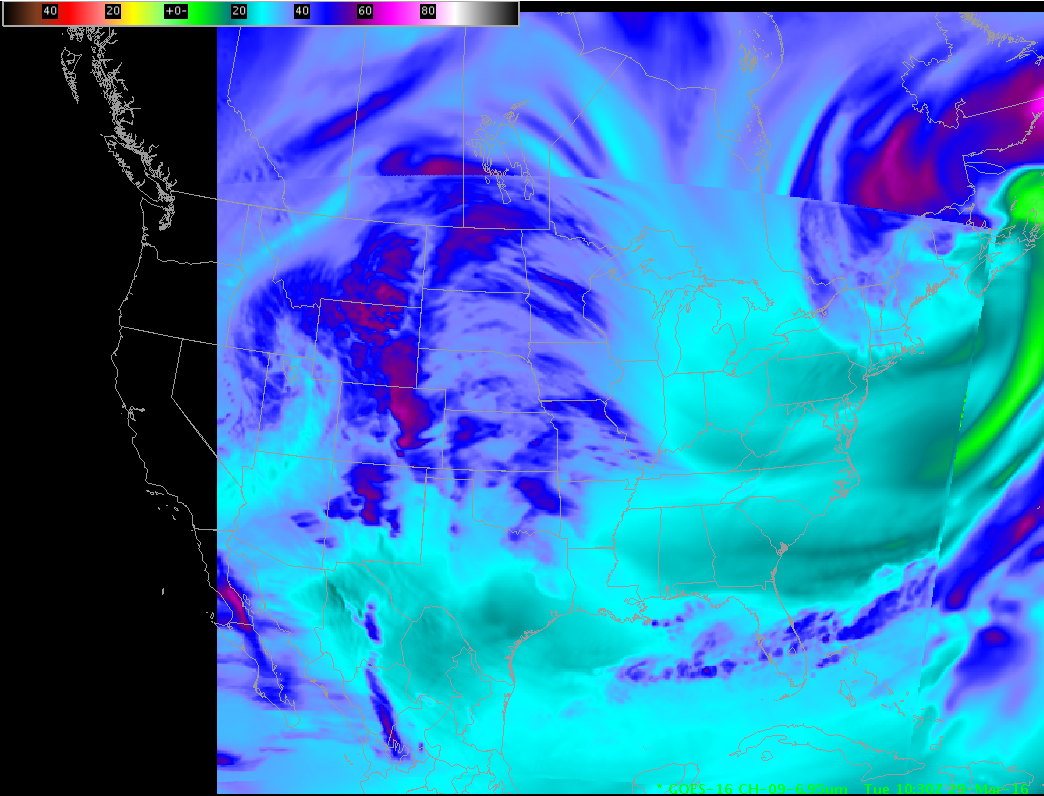 7.0 um Channel (WV CT)
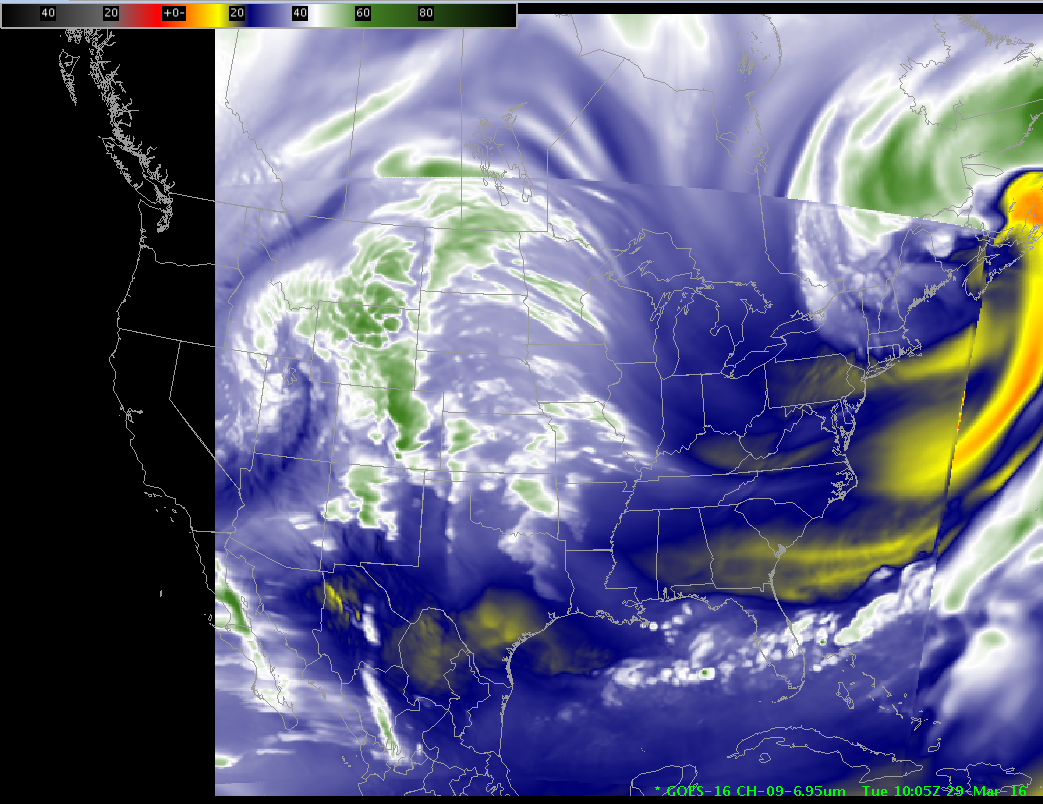 7.4 um Channel (Rainbow CT)
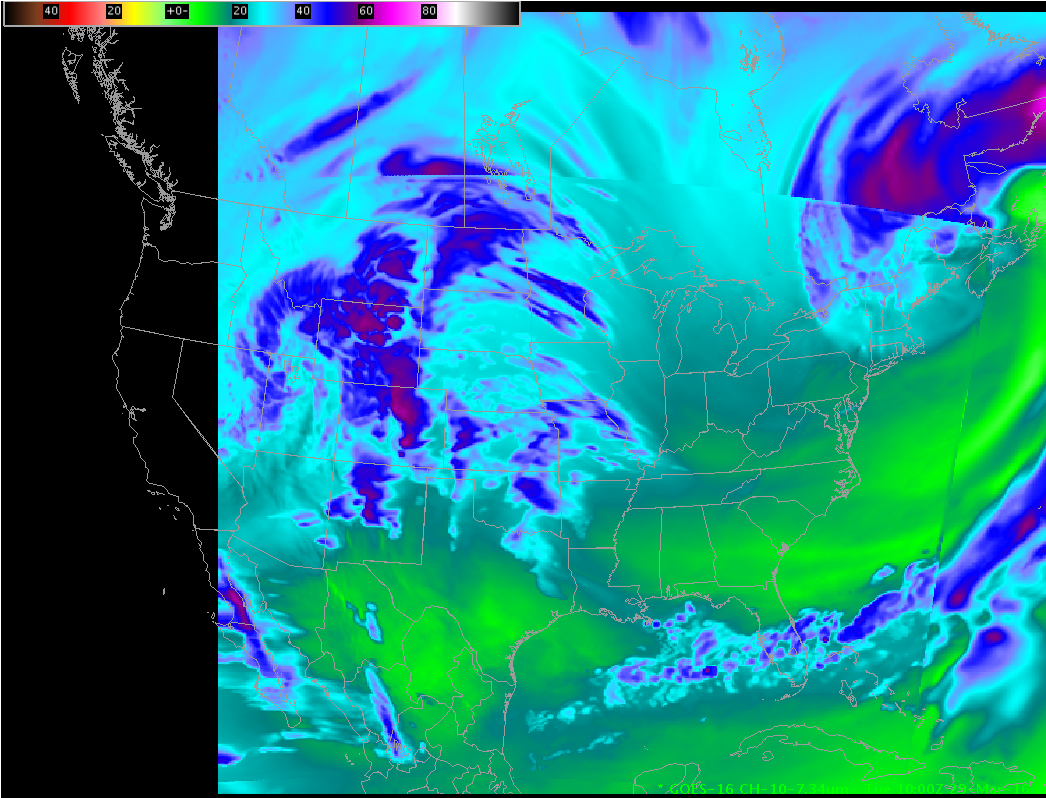 7.4 um Channel (WV CT)
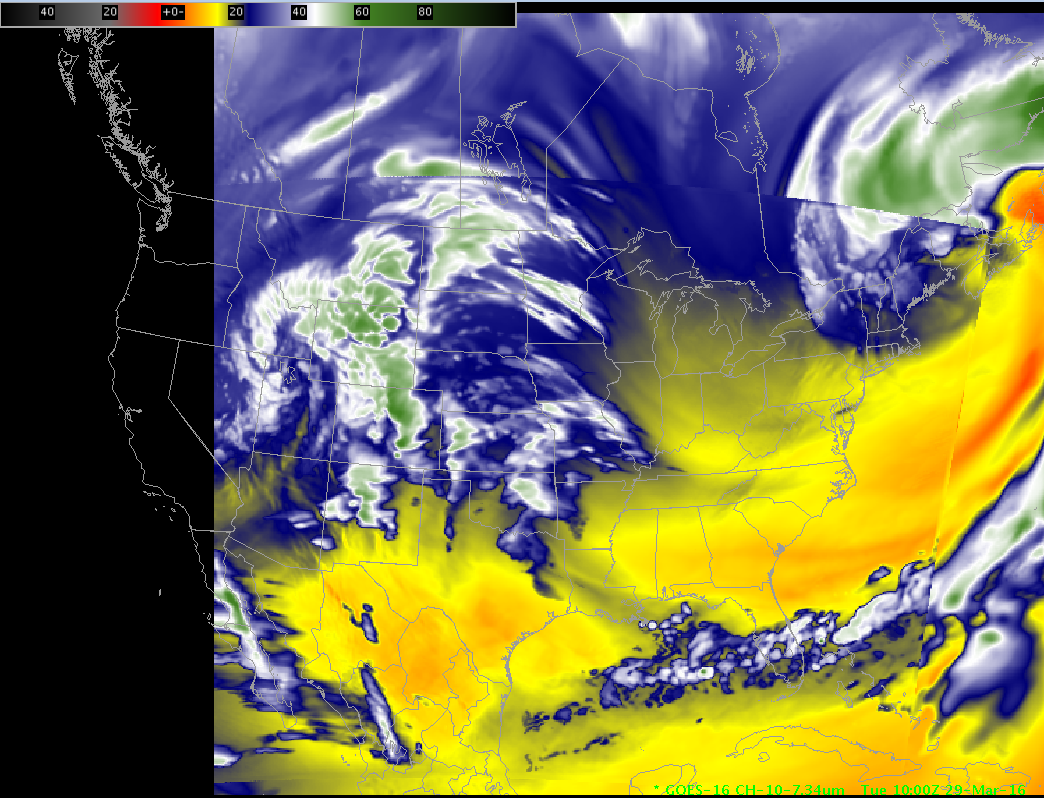 10.33 um Channel (Rainbow CT)
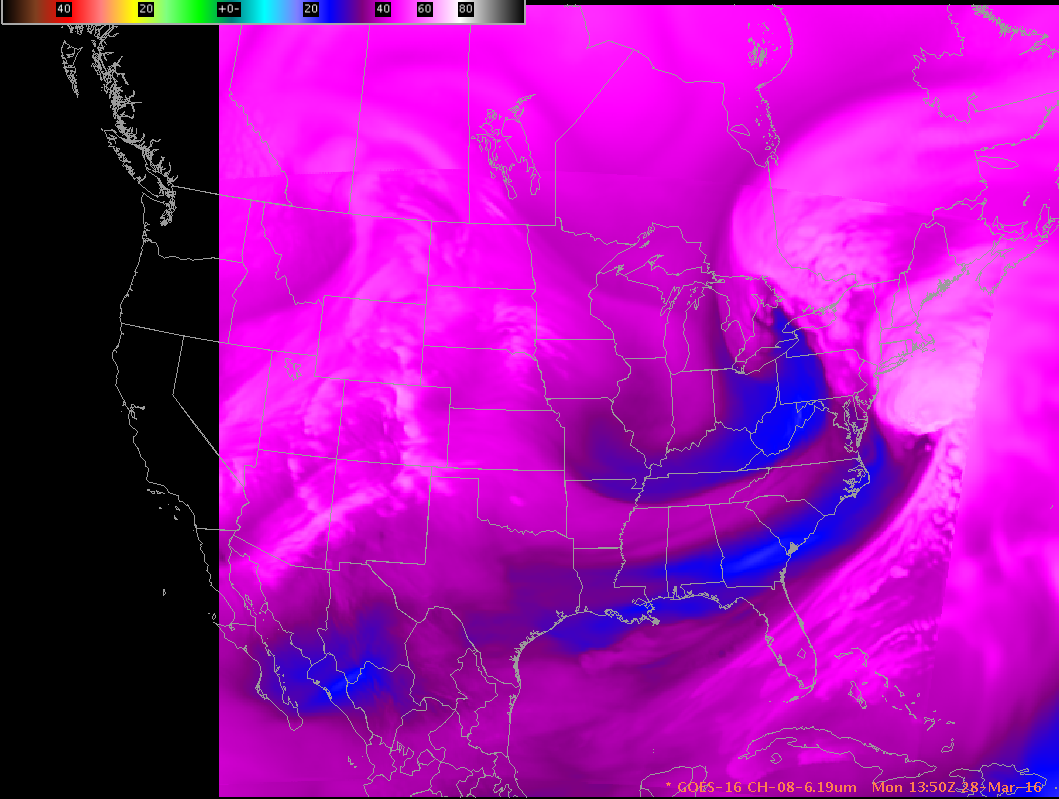 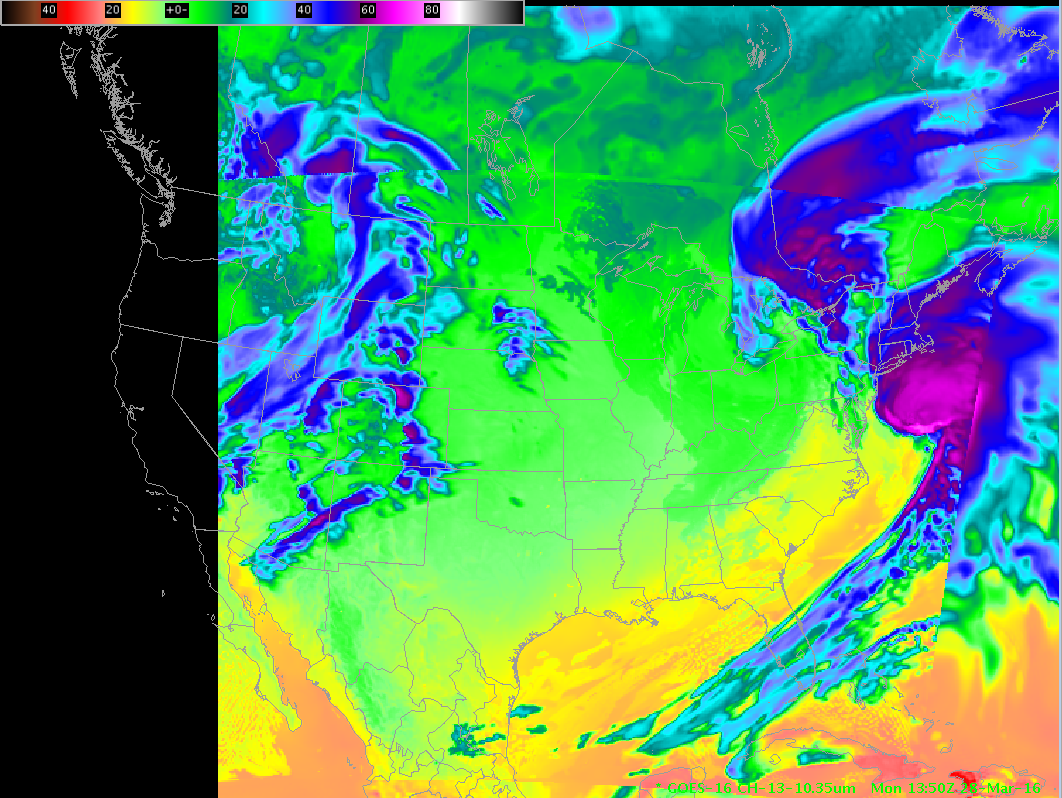 10.33 um Channel (Window IR CT)
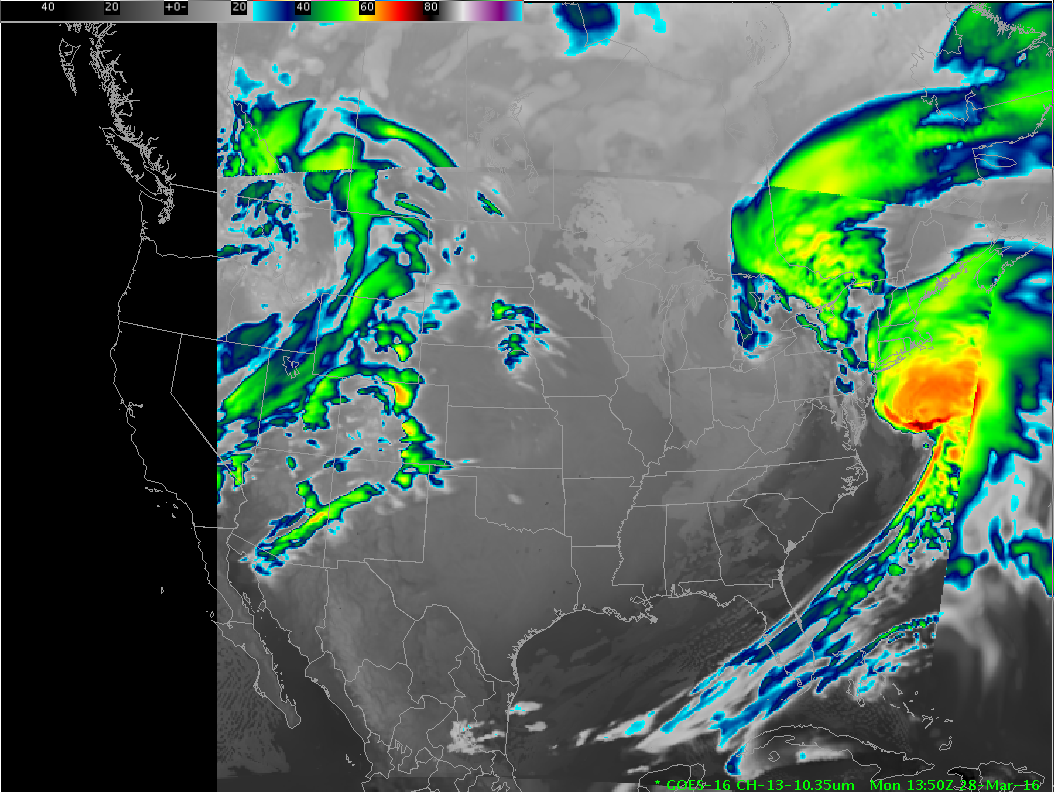 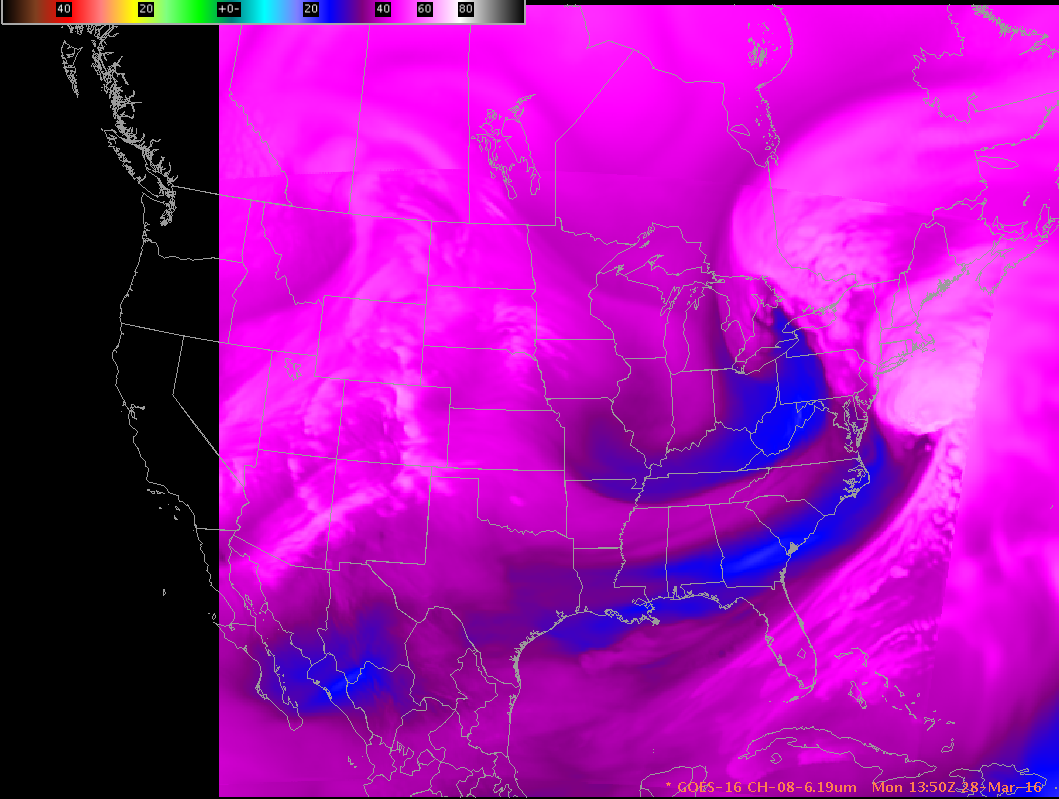 11.2 um Channel (Rainbow CT)
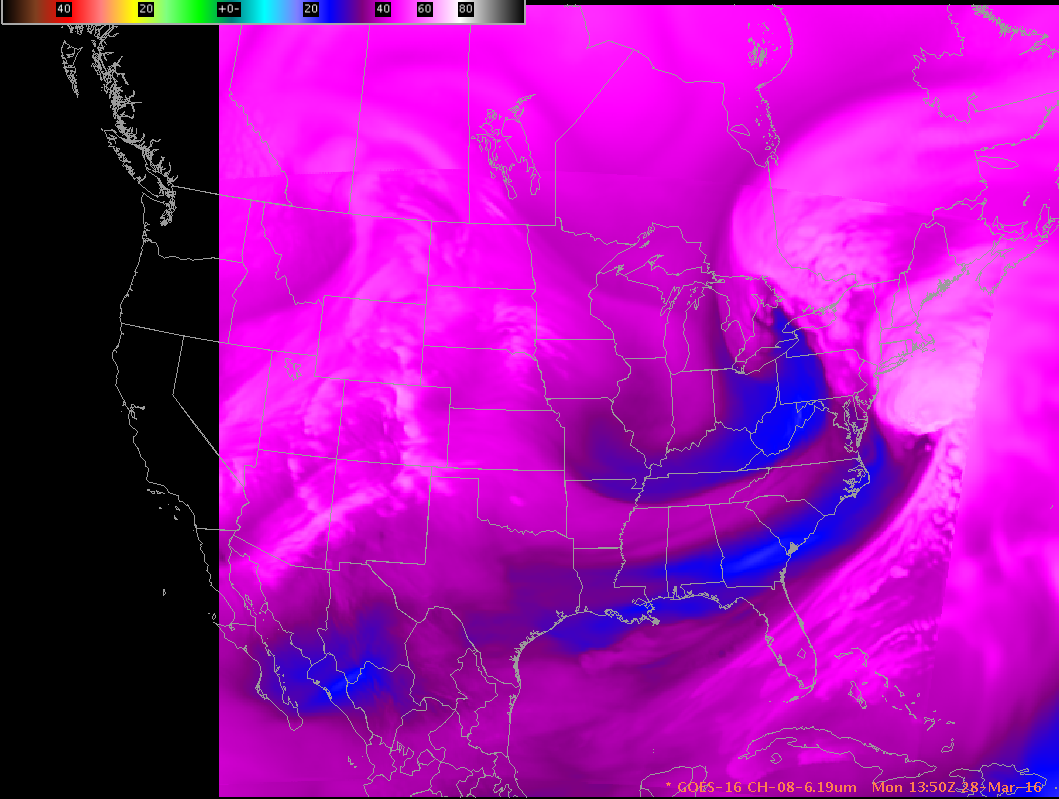 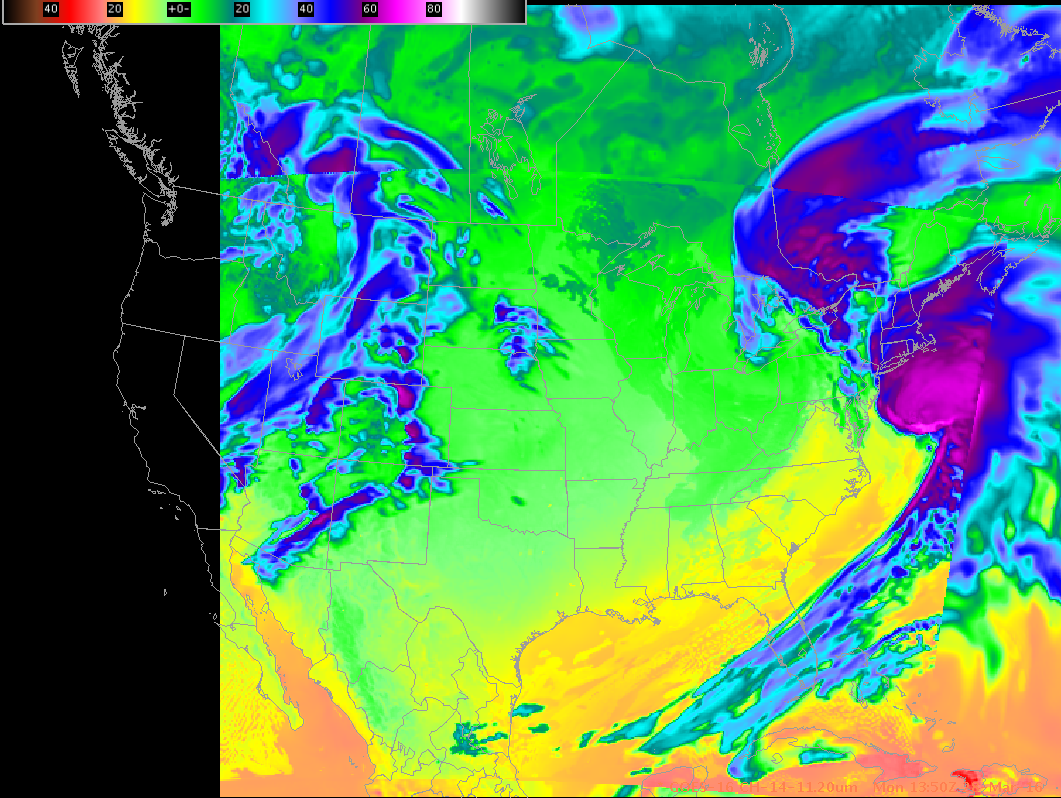 11.2 um Channel (Window IR CT)
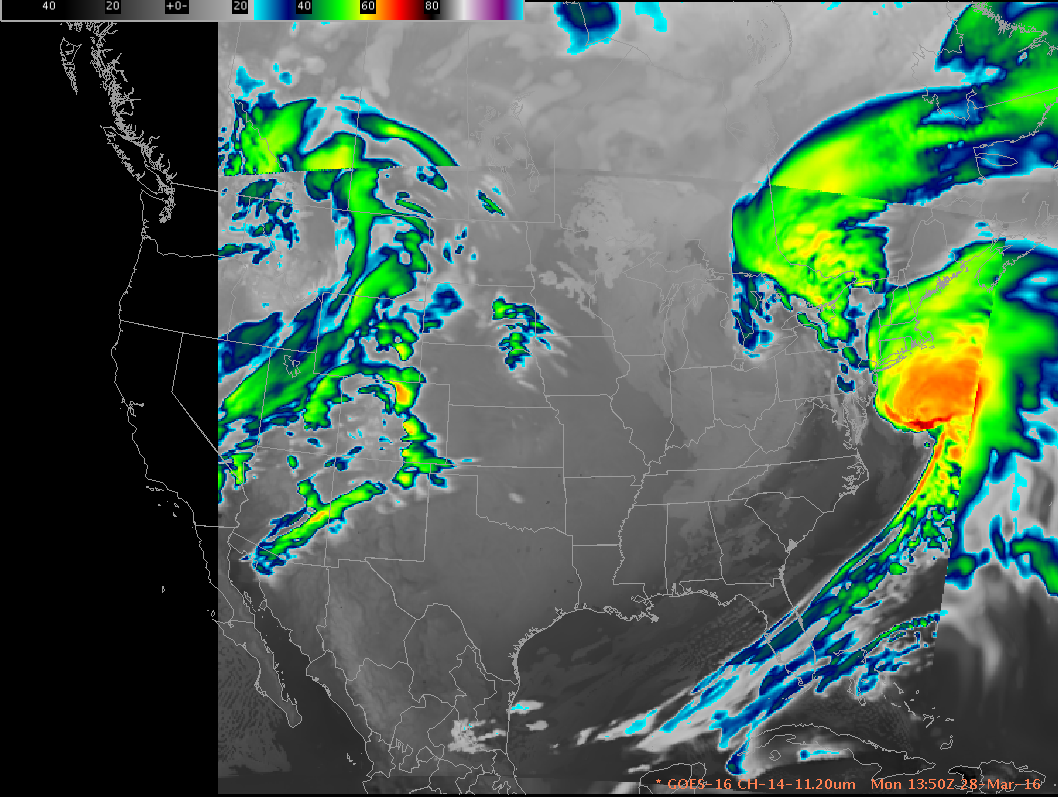 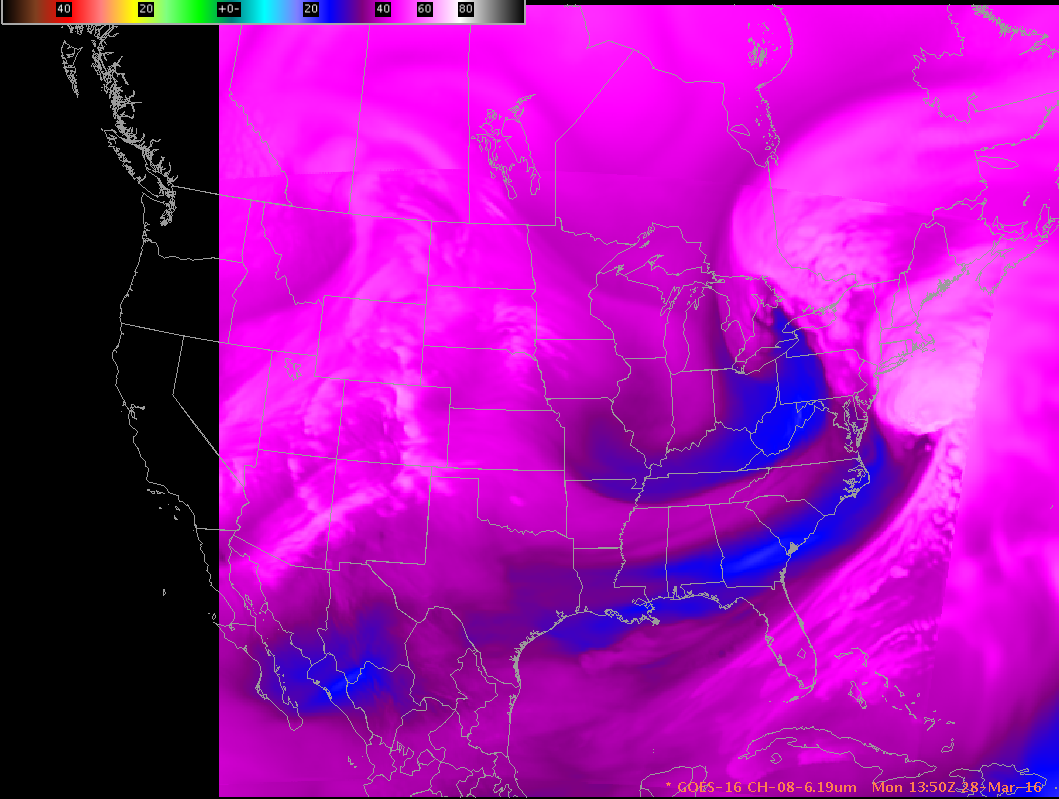 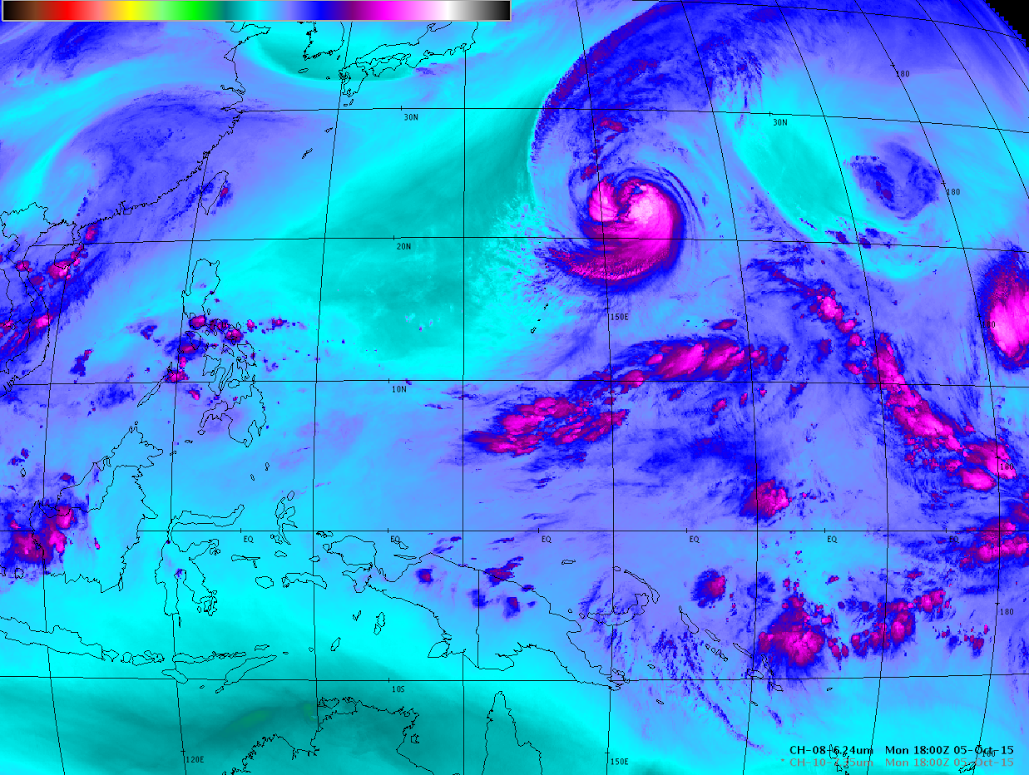 AHI Ch 8 enhanced imagery
15
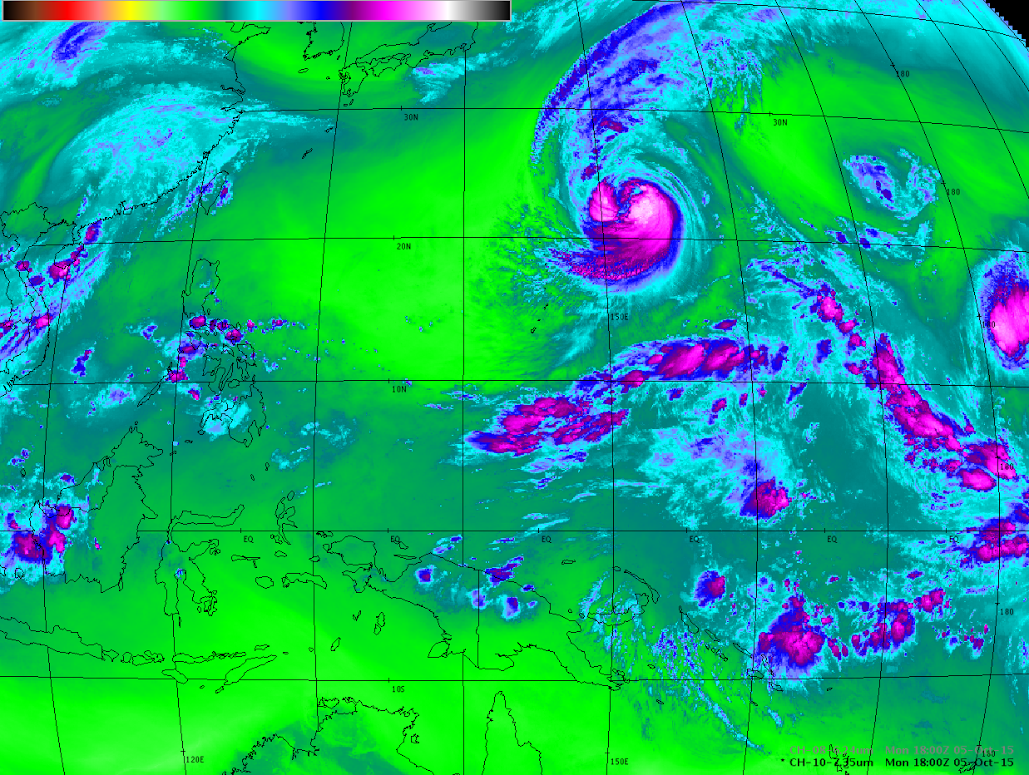 AHI Ch 10 enhanced imagery
16
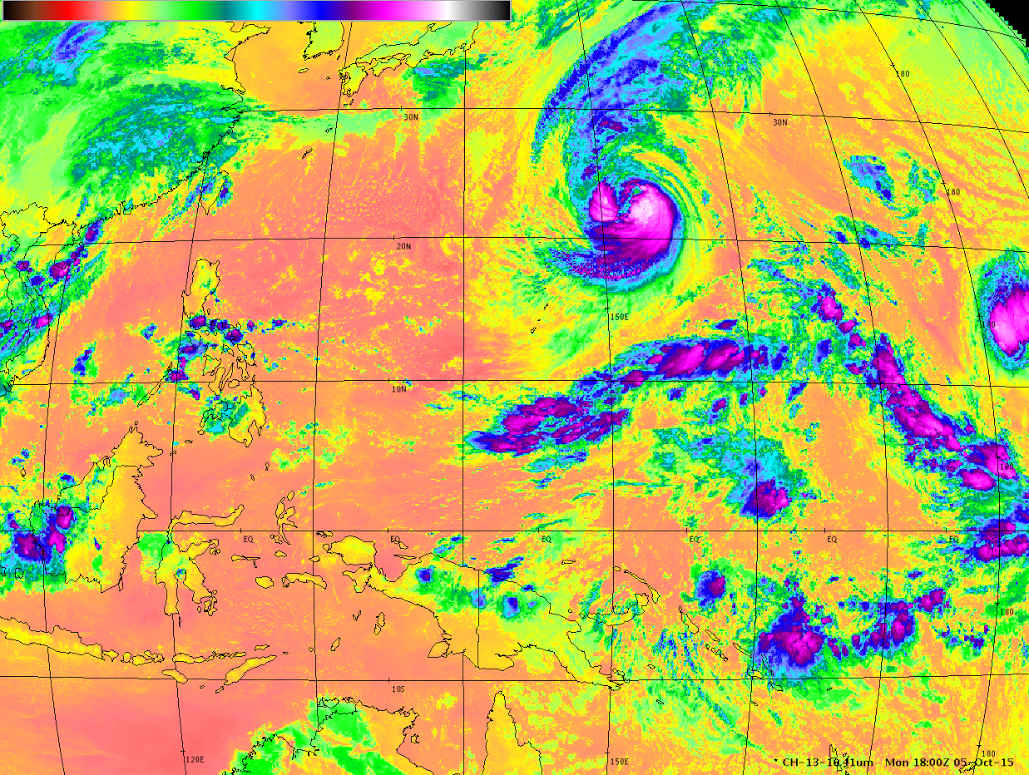 AHI Ch 13 enhanced imagery
17
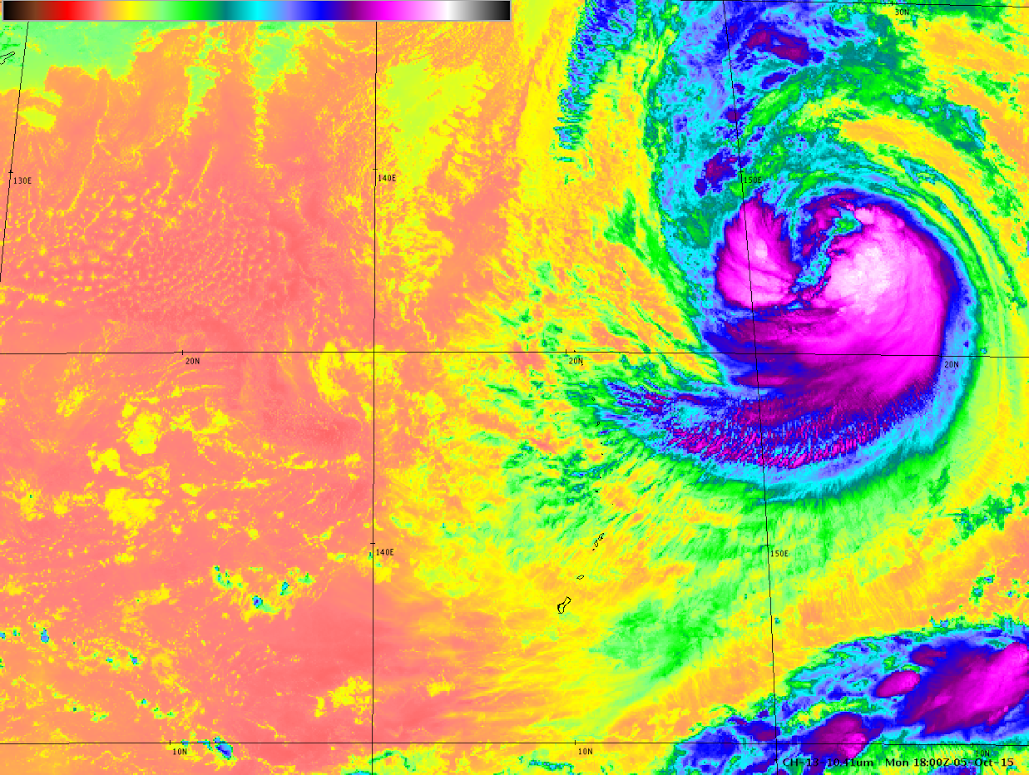 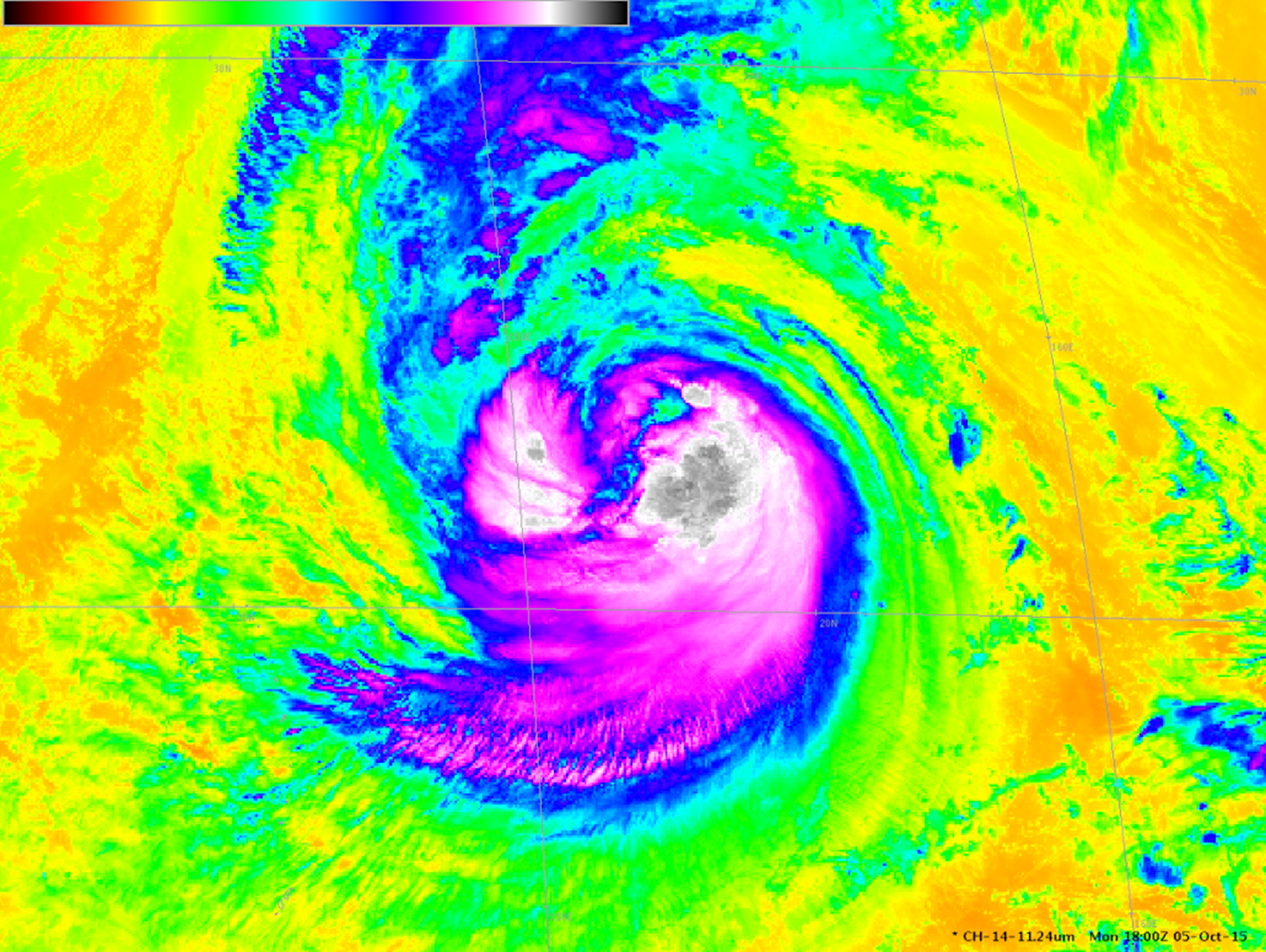 AHI Ch 13 enhanced imagery
AHI Ch 14 enhanced imagery
18
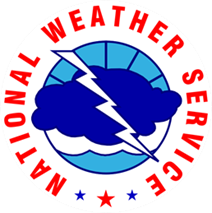 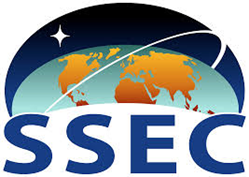 AHI Example of Albedos Greater than 100%
Band 3 (0.6 um) Visible
20-Sep-2015 02:30 UTC
19
Image stretched from 0 to 105%
Image stretched from 0 to 100%
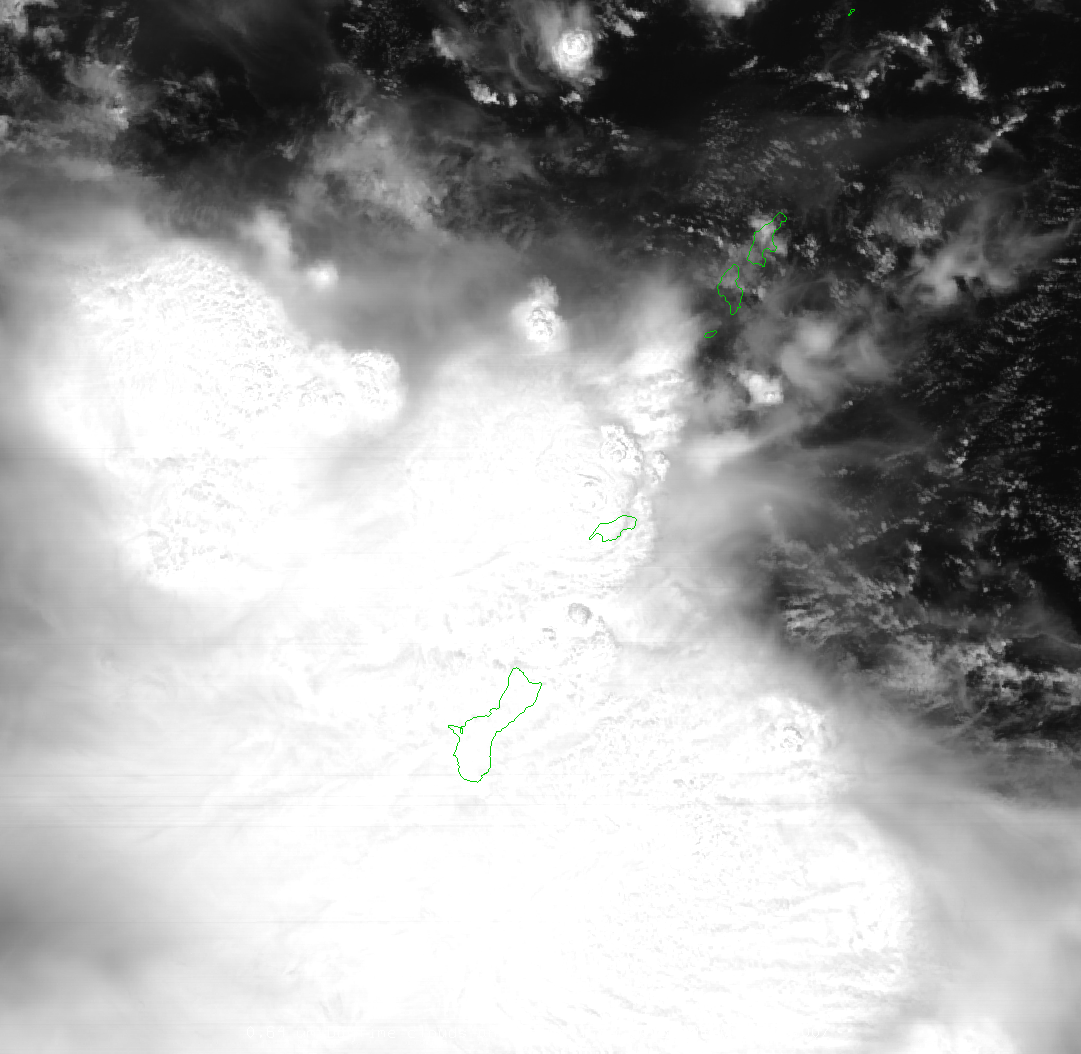 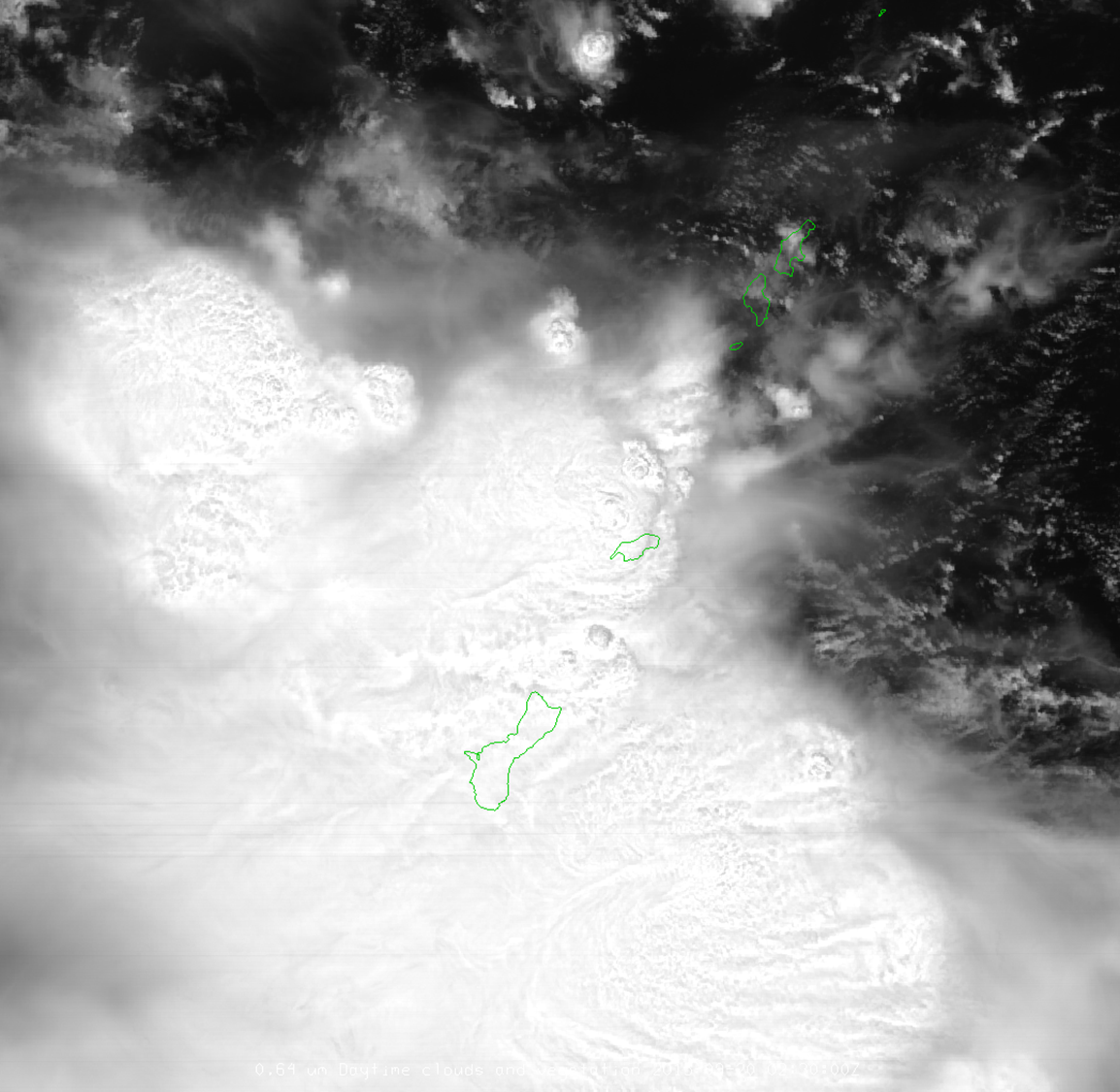 Guam
Image stretched from 0 to 120%
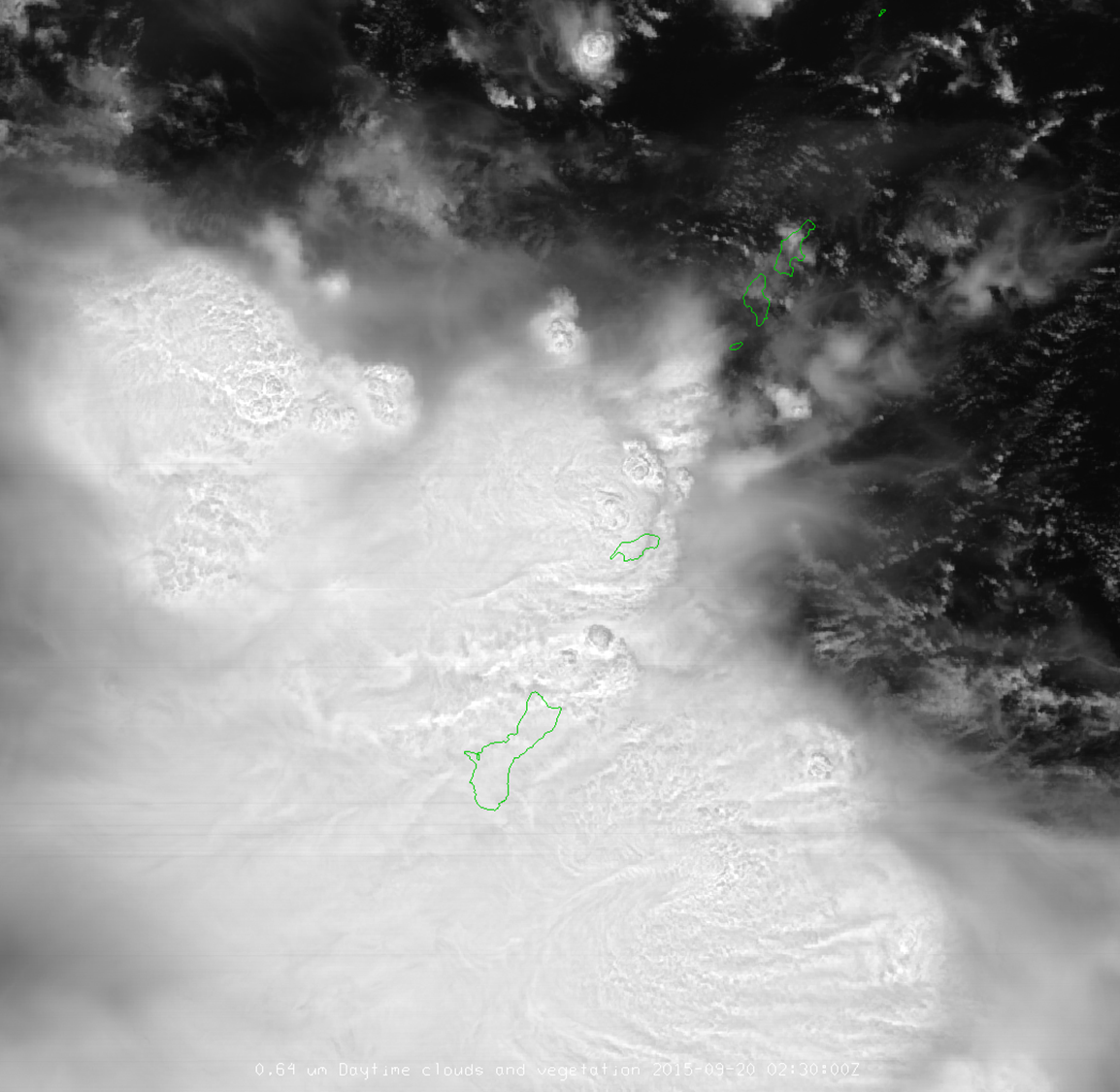 Image stretched from 0 to 115%
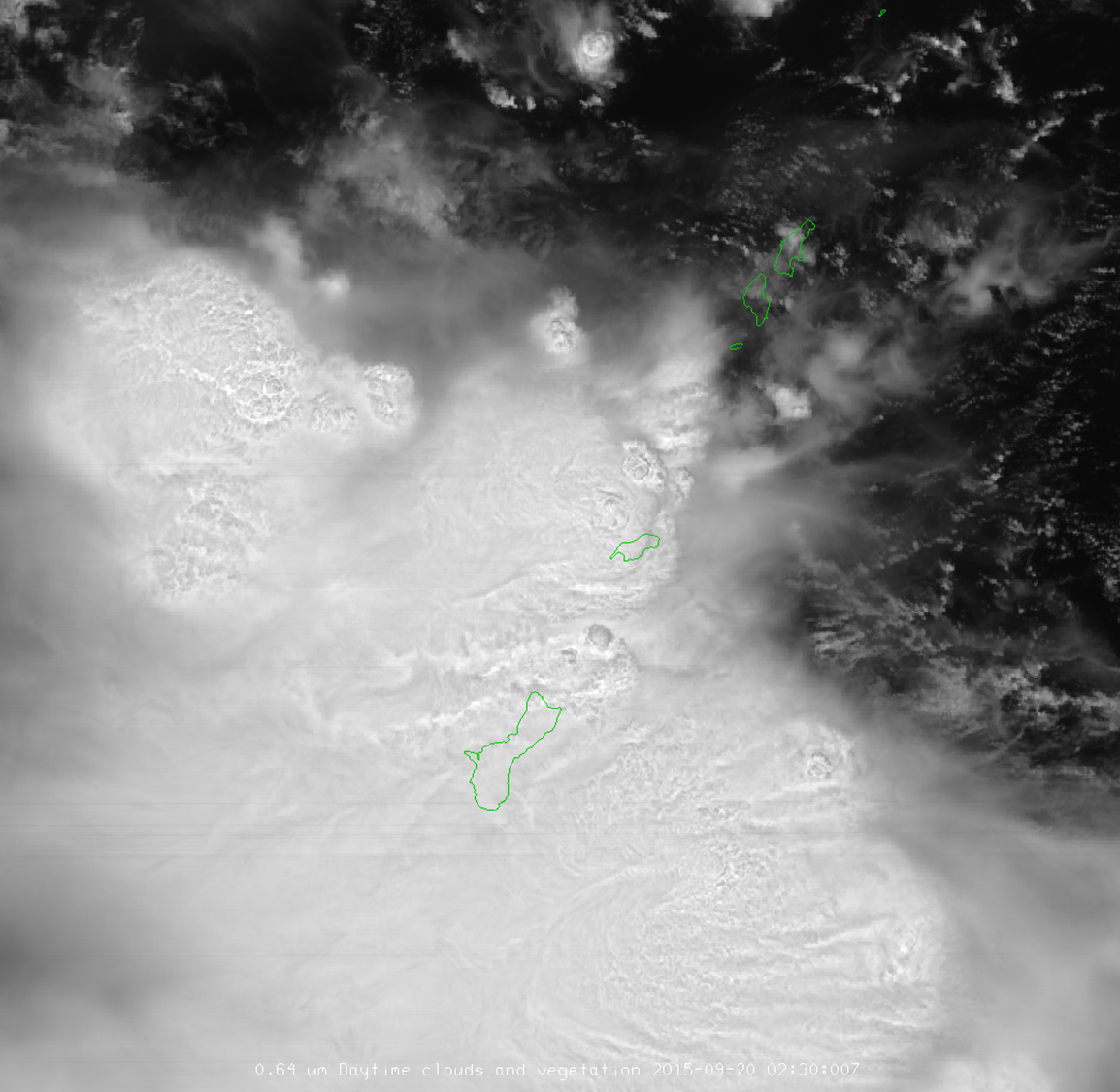 20
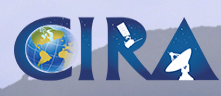 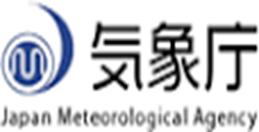 Contact 
Bill Ward
ESSD Chief, PRH
bill.ward@noaa.gov
808.725-6010
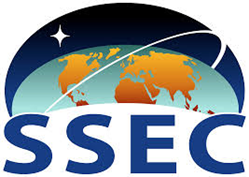 21